Sobre la ambición fortalecidaClaudio Forner
Qué es ambición?
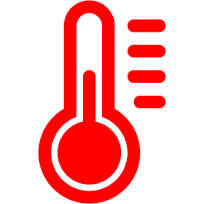 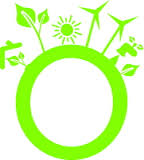 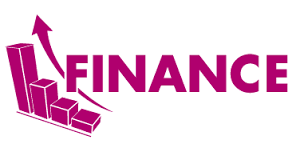 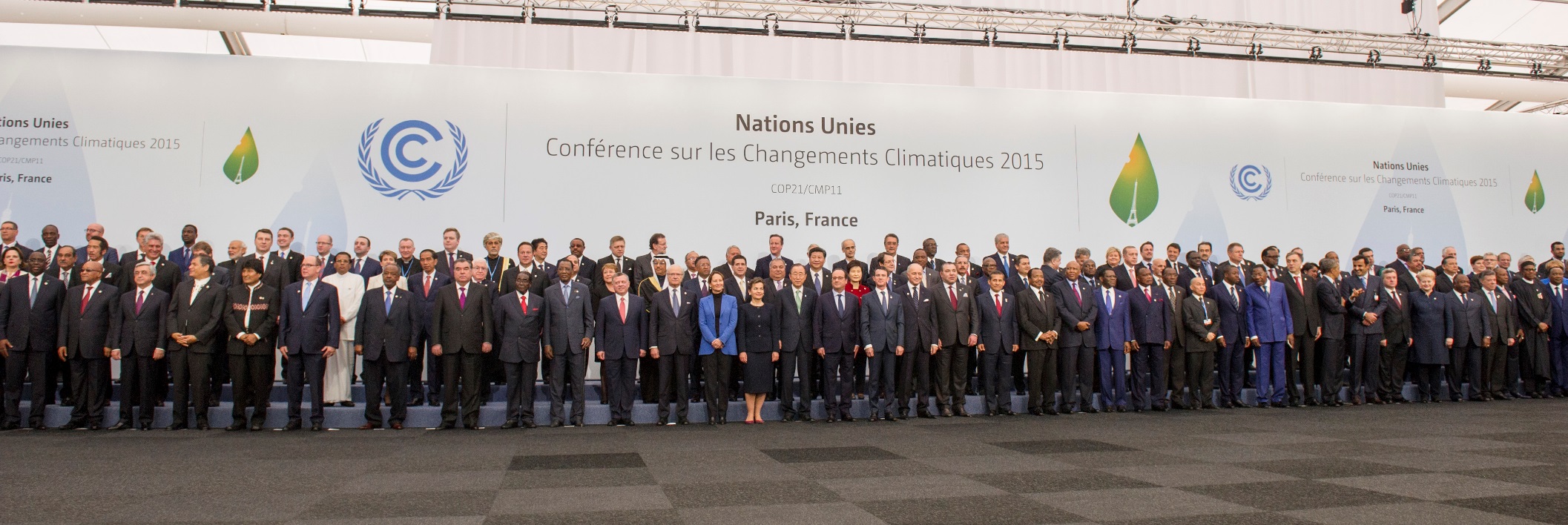 El acuerdo de Paris
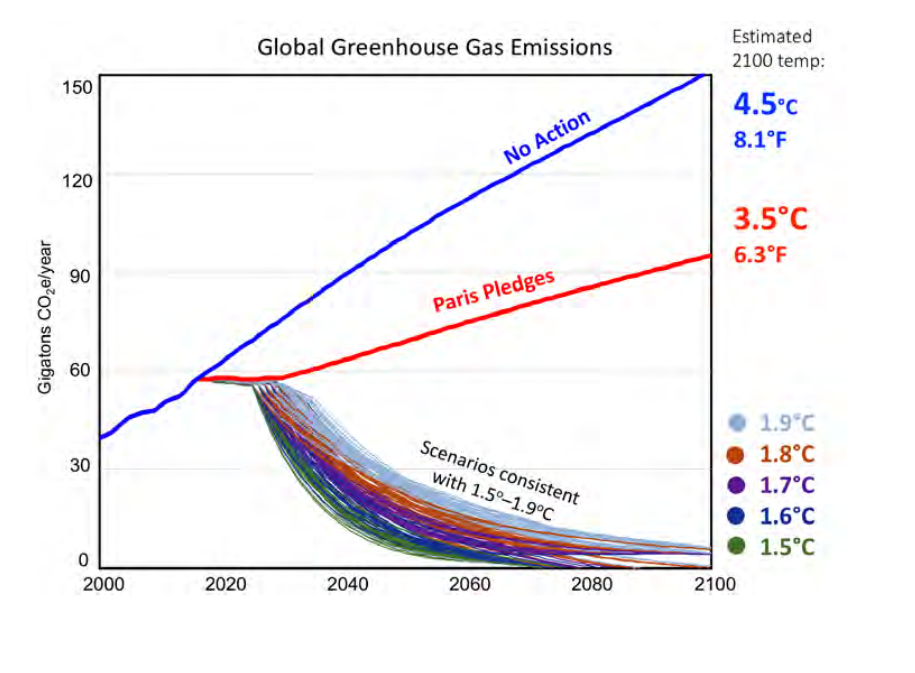 Qué significa, entonces, aumentar la ambición?
Por qué aumentar la ambición?
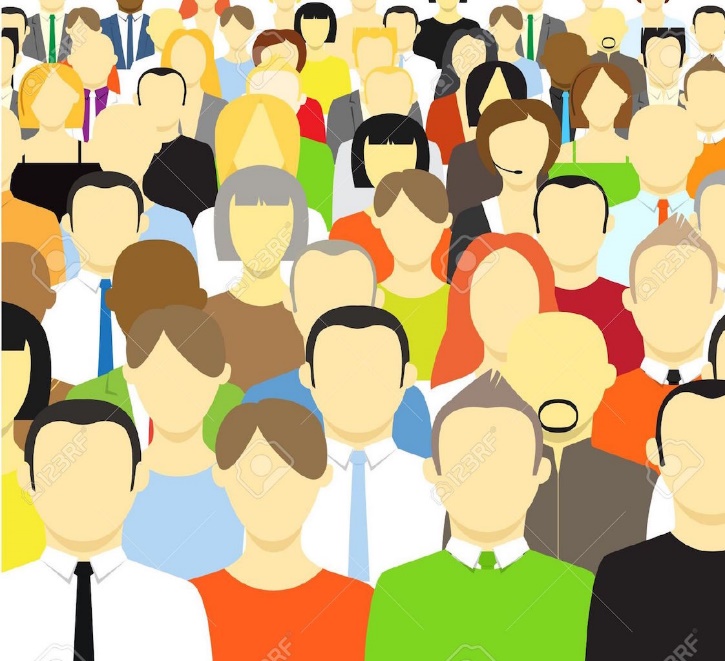 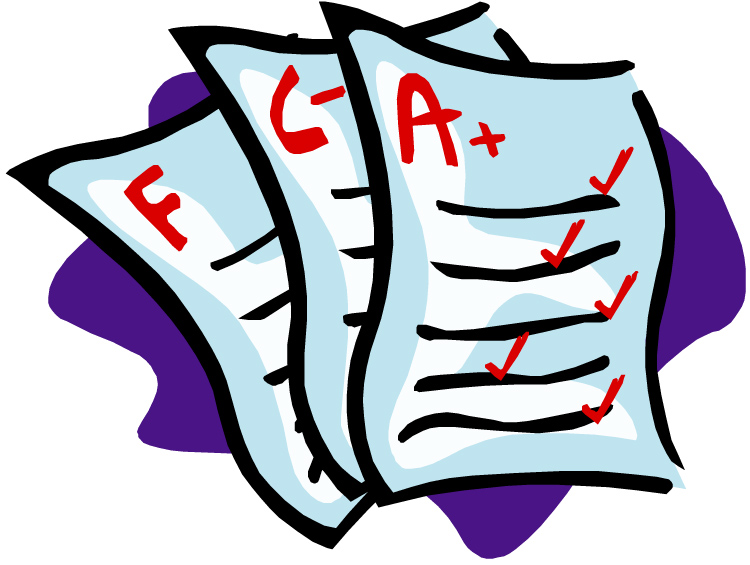 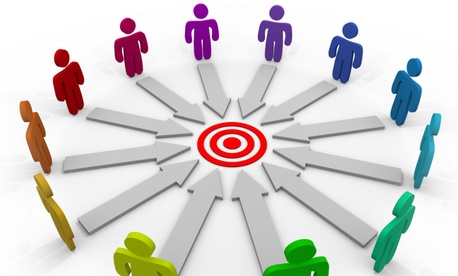 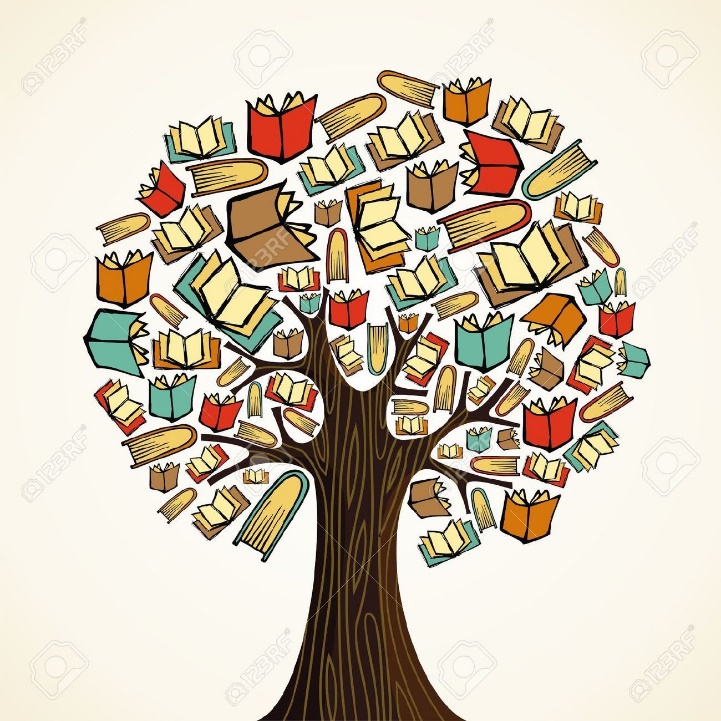 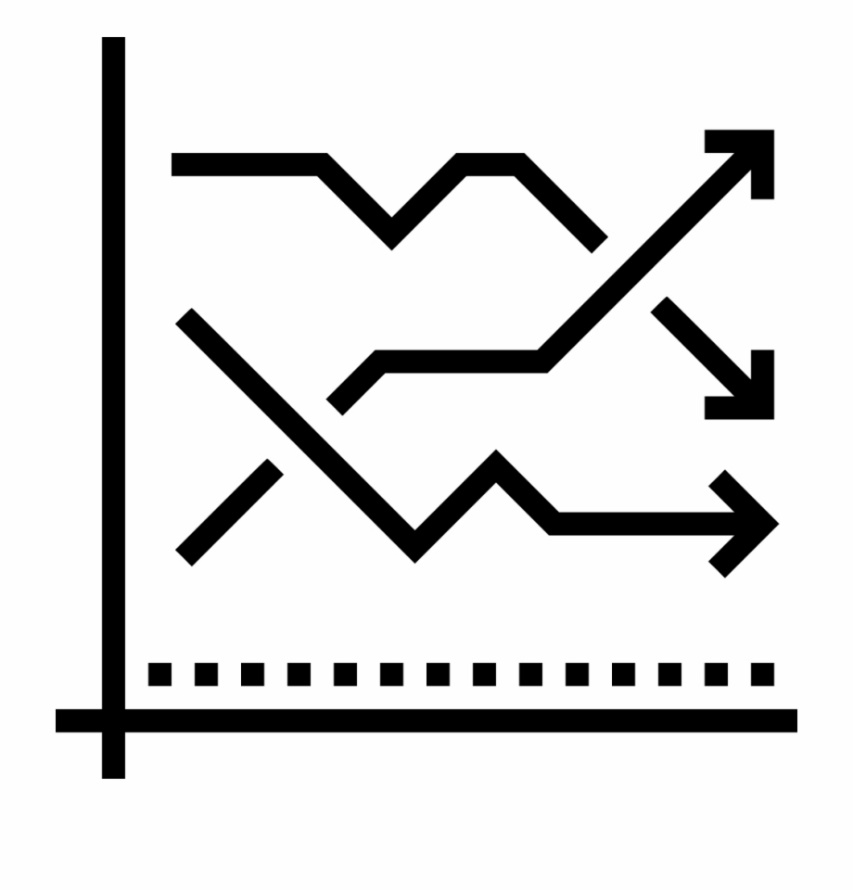 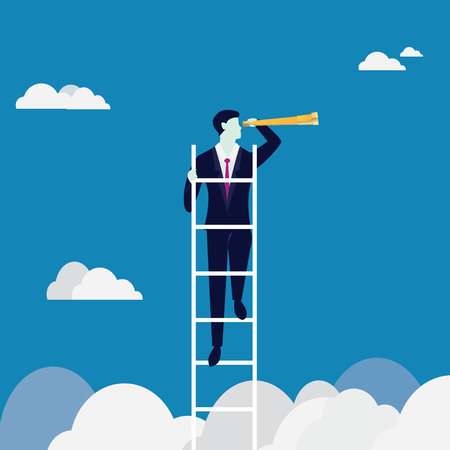 NDCs en 2020 – Quién? Qué?
Partes cuya NDC contiene un plazo hasta 2025: comunicar una nueva NDC y continuar haciéndolo cada cinco años

Parties cuya NDC contiene un plazo hasta 2030: actualizar su NDC y continuar haciémndolo cada cinco años

Las Partes recobieron también una invitación para comunicar estrategias de largo plazo
La cumbre del clima
Una oportunidad sinigual para elevar la importancia política de los esfuerzos de implementación
Nueve áreas de trabajo
En cuanto a mitigación:
Descarbonización para el 2050
Incremento de la ambición de los NDCs
Metas relacionadas